আজকের ক্লাসে সবাইকে স্বাগত
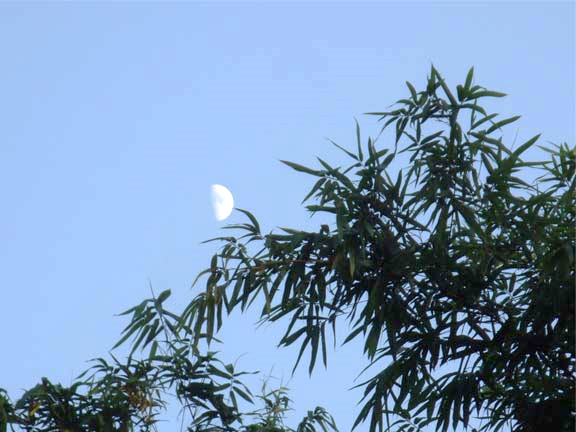 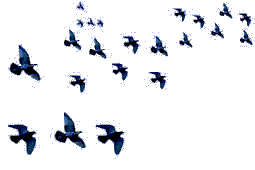 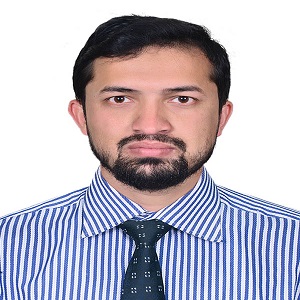 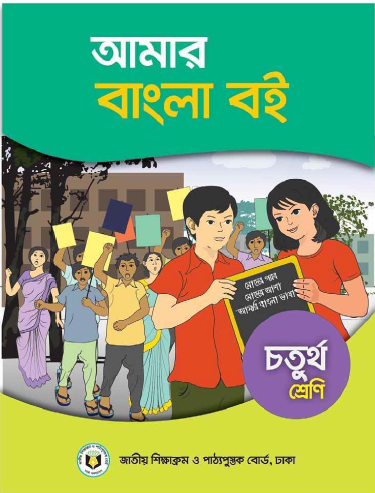 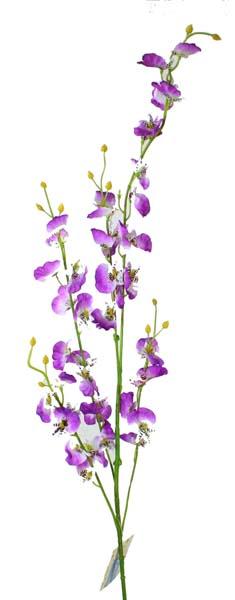 আবদুর রহিম 
   সহকারী শিক্ষক
 রূপকানিয়া মডেল সরকারি প্রাথমিক বিদ্যালয় 
সাতকানিয়া, চট্টগ্রাম।
মোবাইল: ০১৮১৮৮২৬৯৫৭ 
E-mail: rahimatgps@gmail.com
শ্রেণি: 4র্থ 
বিষয়: বাংলা 
সময়: ৪০ মিনিট
       তারিখ: ০৪.১১.২০২০
ছবিতে কী দেখতে পাচ্ছো?
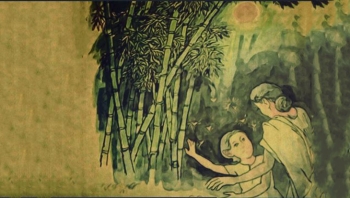 মা, মেয়ের ও বাঁশ বাগানের দৃশ্য
অনুমান করছো আমরা আজ কী পড়তে যাচ্ছি?
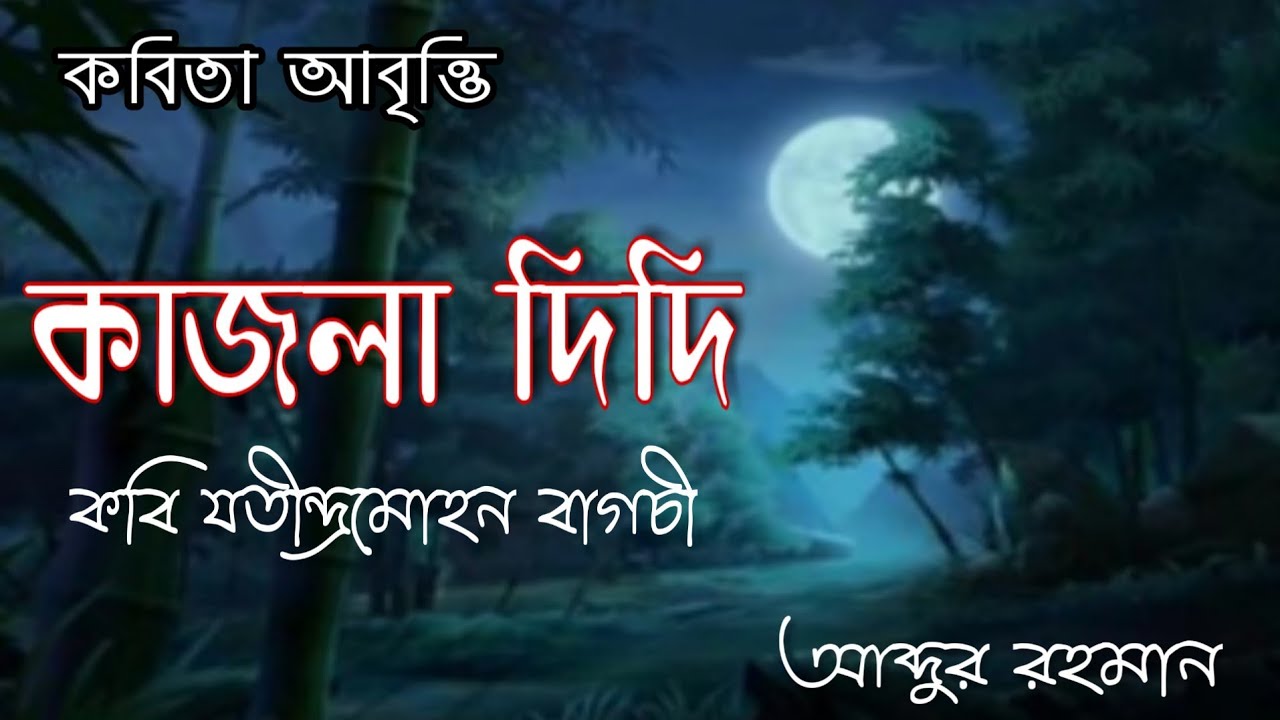 শিখনফল
এ পাঠ শেষে শিক্ষার্থীরা.........
২.২.২ কবিতা শুনে মূল বিষয় বুঝতে পারবে; 
২.১.২ পাঠ্য কবিতা সঠিক ছন্দে আবৃত্তি করতে পারবে; 
২.১.২ ছন্দ ঠিক রেখে প্রমিত উচ্চারণে ও স্বাভাবিক গতিতে কবিতা পড়তে পারবে;
২.৩.২ পঠিত কবিতার বিষয়ে প্রশ্নের উত্তর শুদ্ধভাবে লিখতে পারবে।
কবি পরিচিতি
জন্ম
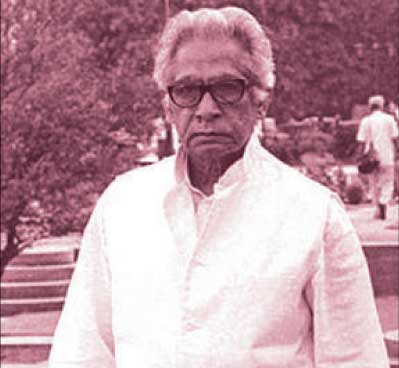 স্থান
কাজ
কাব্য
মৃত্যু
একক কাজ
কাজলা দিদি কবিতাটি কে লিখেছেন?
কবি যতীন্দ্রমোহন বাগচী কত সালে জন্ম গ্রহণ করেন?
কবি যতীন্দ্রমোহন বাগচী এর লেখা দুইটি গ্রন্থের নাম বল।
কবি যতীন্দ্রমোহন বাগচী কত সালে মারা যান?
আদর্শ পাঠ
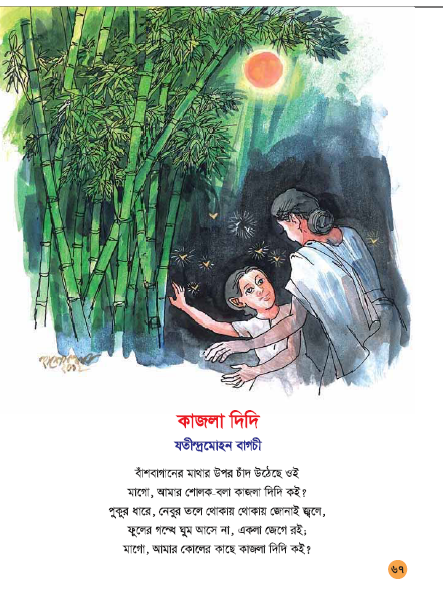 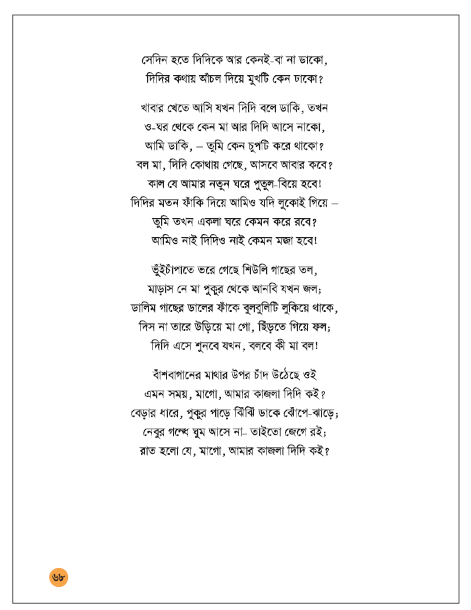 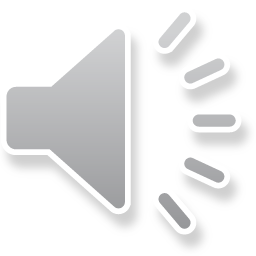 [Speaker Notes: ১ম ১৫ লাইন আজকের পাঠ।]
সরব পাঠ
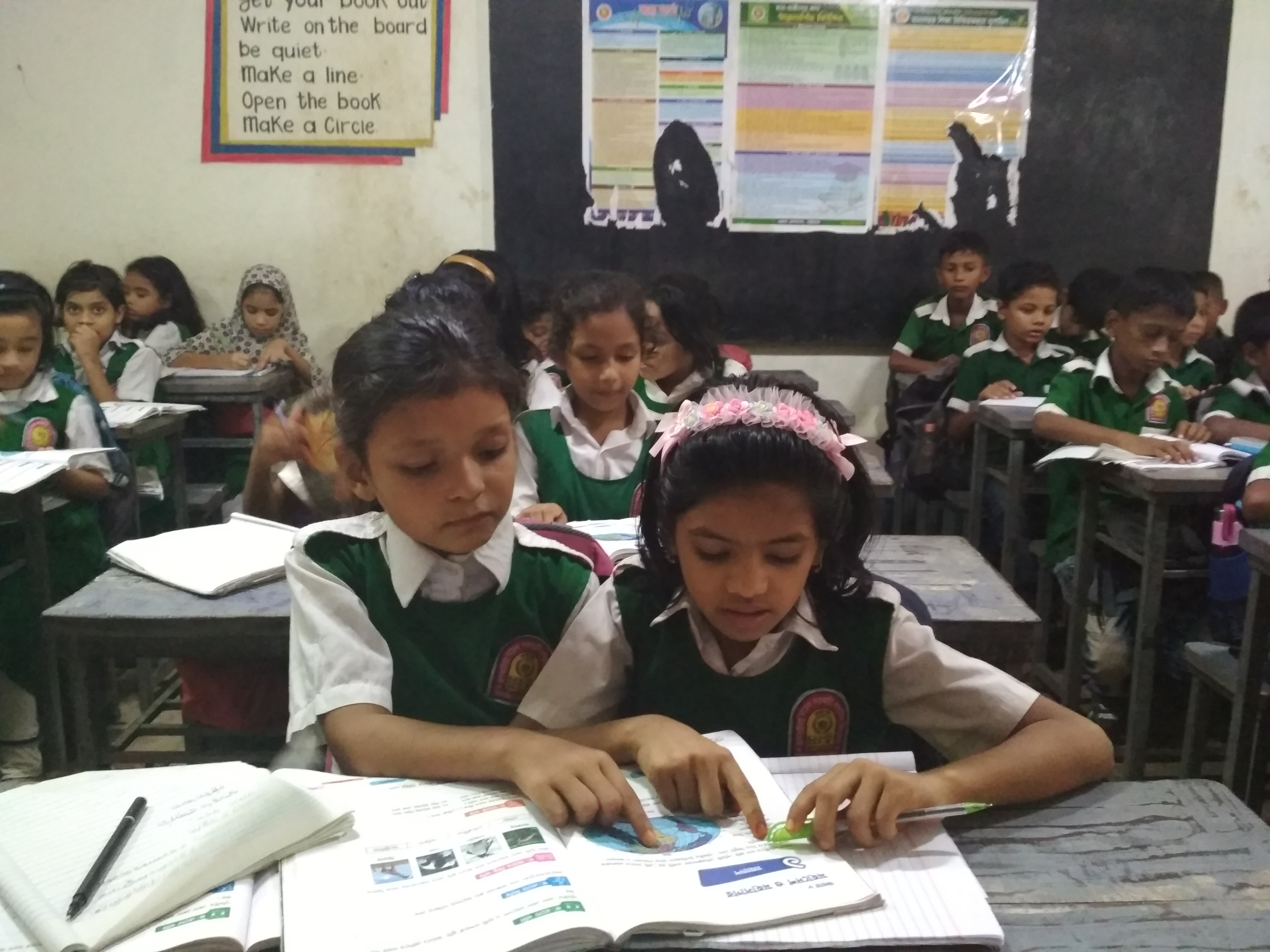 [Speaker Notes: শিক্ষার্থীরা নিজেরা নিজেরা কয়েকবার পড়বে। প্রয়োজনে সাহায্য করা।]
এসো শব্দ গুলোর অর্থ জেনে নেই
বড় বোন, আপা
দিদি
জোনাকি পোকা
জোনাই
শ্লোক, ছোট পদ, ছড়া
শোলক
ঘ্রাণ, সুবাস
গন্ধ
জোড়ায় কাজ
কবিতাটির মূলভাব বুঝিয়ে বল ।
বাঁশবাগানের মাথার উপর চাঁদ উঠেছে ওই,মাগো,আমার শোলক-বলা কাজলা দিদি কই?
পুকুর ধারে লেবুর তলে,থোকায় থোকায় জোনাই জ্বলে,ফুলের গন্ধে ঘুম আসে না, একলা জেগে রই;
মাগো, আমার কোলের কাছে কাজলা দিদি কই?
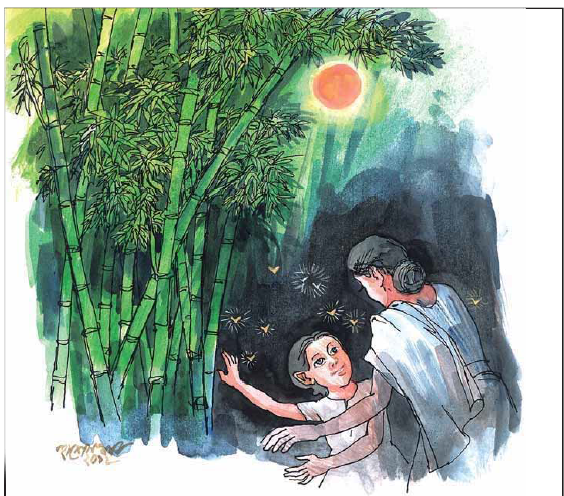 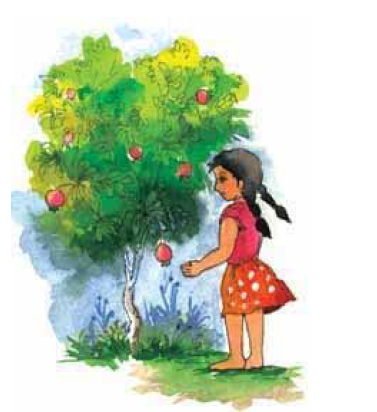 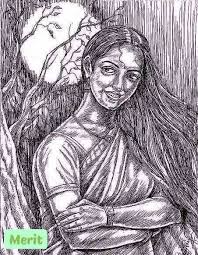 সেদিন হতে দিদিকে কেনই-বা না ডাকো, দিদির কথায় আঁচল দিয়ে মুখটি কেন ঢাকো?
খাবার খেতে আসি যখন দিদি বলে ডাকি, তখনও-ঘর থেকে কেন মা আর দিদি আসে নাকো,
আমি ডাকি,-তুমি কেন চুপটি করে থাকো?
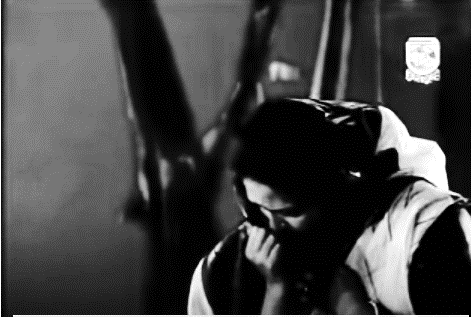 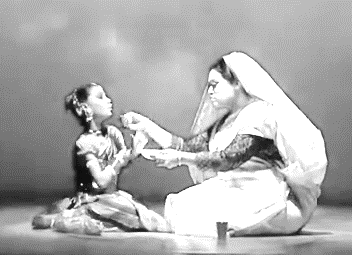 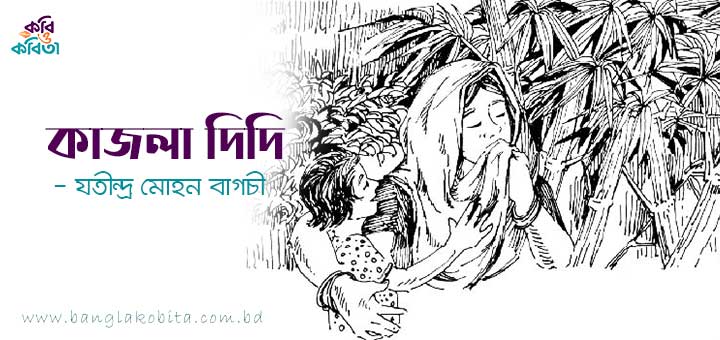 বল মা, দিদি কোথায় গেছে, আসবে আবার কবে?কাল যে আমার নতুন ঘরে পুতুল-বিয়ে হবে!
দিদির মত ফাঁকি দিয়ে আমিও যদি লুকোই গিয়ে-
তুমি তখন একলা ঘরে কেমন করে রবে?
আমিও নাই দিদিও নাই কেমন মজা হবে!
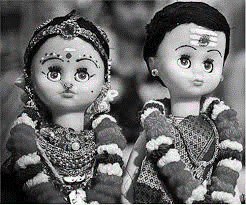 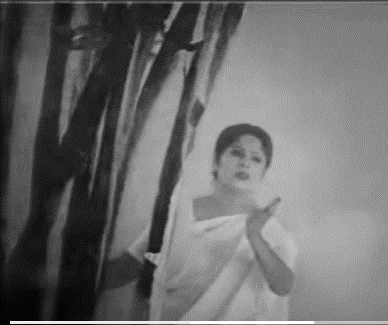 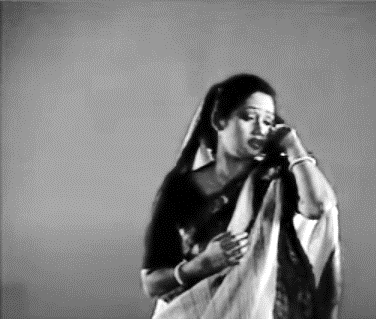 অভিনয়সহ কবিতাটির আবৃত্তি শুনি ও দেখি......
https://www.youtube.com/watch?v=U6N69JrwpHg
[Speaker Notes: অভিনয়সহ কবিতাটি আবৃত্তি...।]
দলগত কাজ
নিচের প্রশ্ন গুলোর উত্তর খাতায় লেখ।
১. কাজলা দিদি কোথায় গেছে?
২. কখন কাজলা দিদির কথা বেশি মনে পড়ে?
৩.কাজলা দিদির কথা উঠলে মা আঁচাল দিয়ে মুখ ঢাকেন কেন?
[Speaker Notes: দলে ভাগ করে কাজ করতে দেব। প্রতিটি দলকে সব গুলো প্রশ্নের উত্তর লিখতে দেব।]
মূল্যায়ন
শূন্যস্থান পূরণ কর।
চাঁদ
বাঁশবাগানের মাথার উপর........উঠেছে ওই
কাজলা দিদি
মাগো, আমার শোলক বলা ...............কই?
নেবুর তলে
পুকুর ধারে,...............থোকায় থোকায় জোনাই জ্বলে,
ফুলের গন্ধে
............... ঘুম আসে না, একলা জেগে রই,
আমার কোলের
মাগো,...................কাছে কাজলা দিদি কই?
যখন দিদি বলে
খাবার খেতে আসি.....................ডাকি, তখন
ঘর থেকে
ও-.............কেন মা আর দিদি আসে নাকো,
..............-তুমি কেন চুপটি করে থাকো?
আমি ডাকি,
ডান দিক থেকে ঠিক উত্তরটি বেছে নিই ও খাতায় লিখি।
নেবুর তলে/ বাঁশবাগানে/
শিউলিতলে/ তাল তলায়
ক. কোথায় জোনাকি জ্বলে?
মা / দিদি/ 
      বাবা / দাদু
খ. কে শোলক বলতেন?
নেবুর গন্ধে / ঝিঁঝিঁর ডাকে/  
  ফুলের গন্ধে/ চাঁদের আলোতে
গ. ঘুম আসে না কেন?
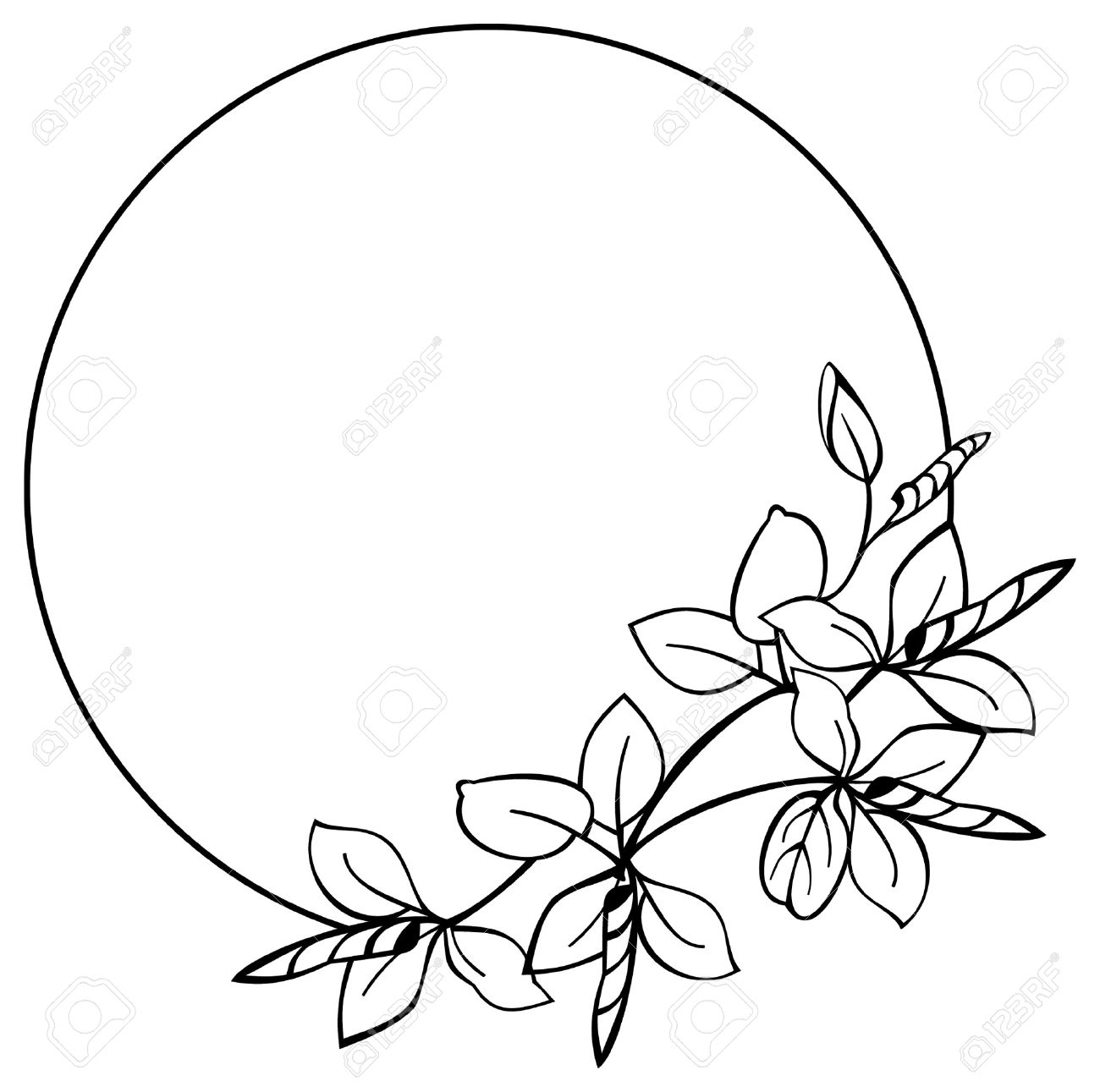 ধন্যবাদ